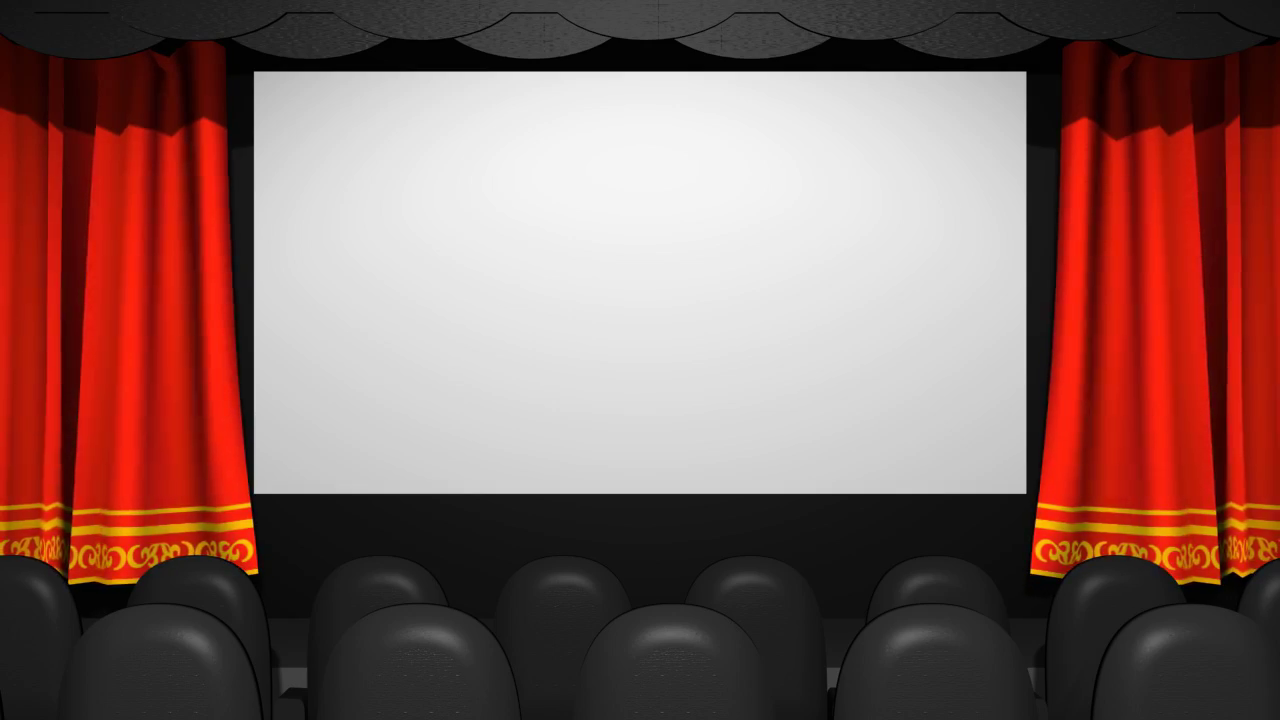 THE IEP AND YOU
The IEP and You
Lonnie Shell-LRE Specialist
Sukari Garlington-LRE Specialist
Lonnie Shell, LRE Specialist
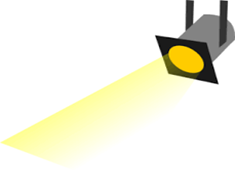 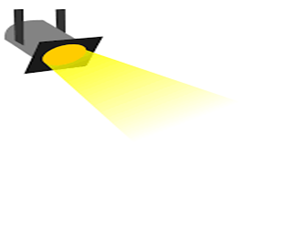 Desired Outcomes
Participants will use specific customer service strategies to support parents with students with IEP’s at schools sites.

Participants will be able to identify pages in the IEP to support with answering parents’ questions.

Participants will be able to use resources to support with answering special education related questions.
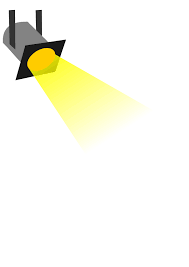 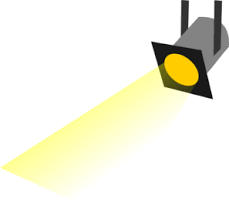 LightsCameraAction
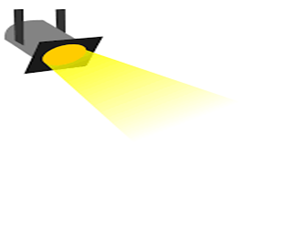 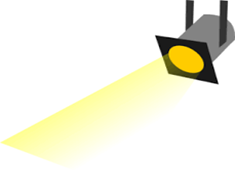 Customer Service
Understanding

Patience

Communication
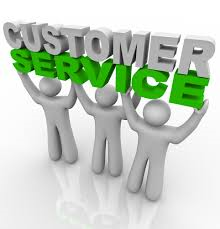 IEP Page A –Meeting Information
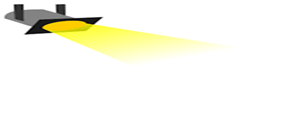 IEP FAPE Part 1- Eligibility, Placement, Supports
IEP FAPE Part 2-Summary of Services & Additional Discussion
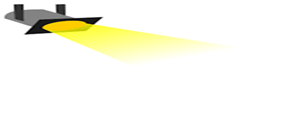 Parents Guide to SPED
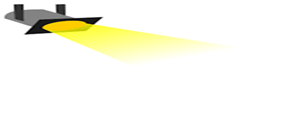 Tools
IEP Reference Sheet

School Guide to SPED

FAQ
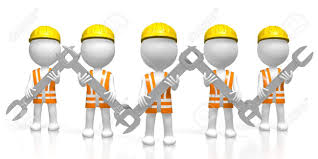 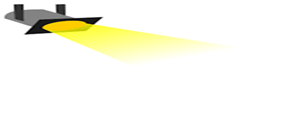 Utilizing the tools
Within your group, discuss the following three scenarios.

Use the tools provided to locate answers.

Please be prepared to share out.
Activity
Mr. Jones comes into a school and complains that his child is supposed to receive transportation and a one-on-one assistant. 

What tools would you utilize to locate the necessary information to address Mr. Jones’ concerns?

How would you communicate your findings to the parent?
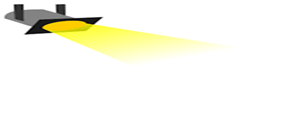 Activity
Mrs. Johnson recently moved into the neighborhood of Sunnyville and  would like to enroll her child, Megan, into Sunnyville Elementary School.  Mrs. Johnson tells the office assistant that she lives just around the block and would like Megan to start attending Sunnyville tomorrow.  Mrs. Johnson provides Sunnyville  Elementary a copy of Megan’s IEP.  

What pages of the IEP can the school use to determine appropriate placement for Megan?
How would you communicate the information to the parent?
Activity
Mr. Simmons tells the office staff that the special education program his granddaughter is in is not meeting her educational needs and he is requesting an emergency IEP meeting? (Mr. Simmons provided a copy of the IEP.)

What tool can be used to address his concerns?
How would you respond to Mr. Simmons?
What would you do differently if Mr. Simmons did not provide a copy of the IEP?
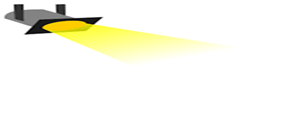 Questions?
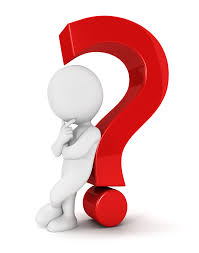 Resource Links
The Division of Special Education Website
http://sped.lausd.net

Welligent Support
https://achieve.lausd.net/welligentsupport
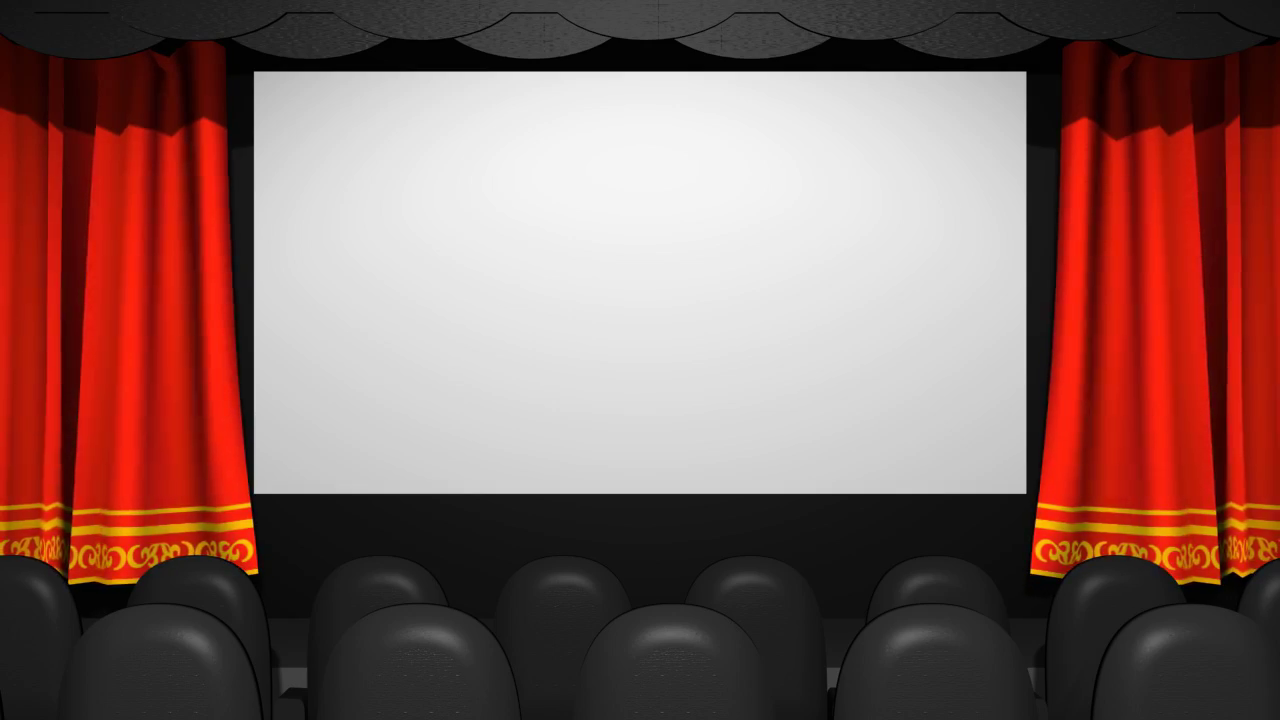 THE END
The End